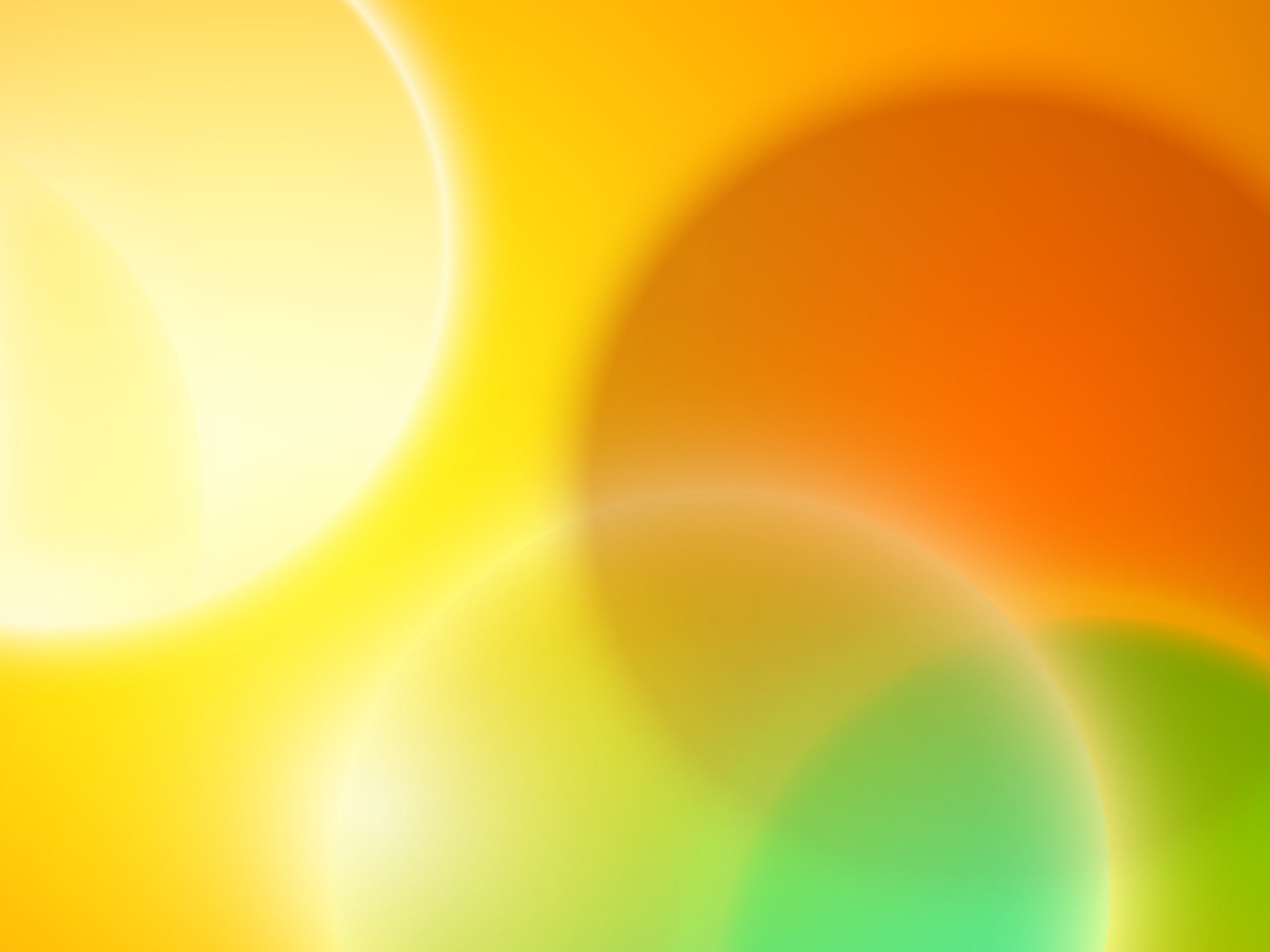 Играем  вместе  с  детьми
Первый звук называй, Слово быстро отгадай!
Дидактическая игра для детей 5-7 лет
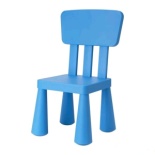 о
д
м
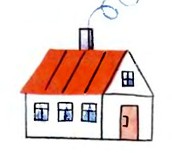 р
ы
Автор: учитель-логопед
Фарносова Анна Александровна
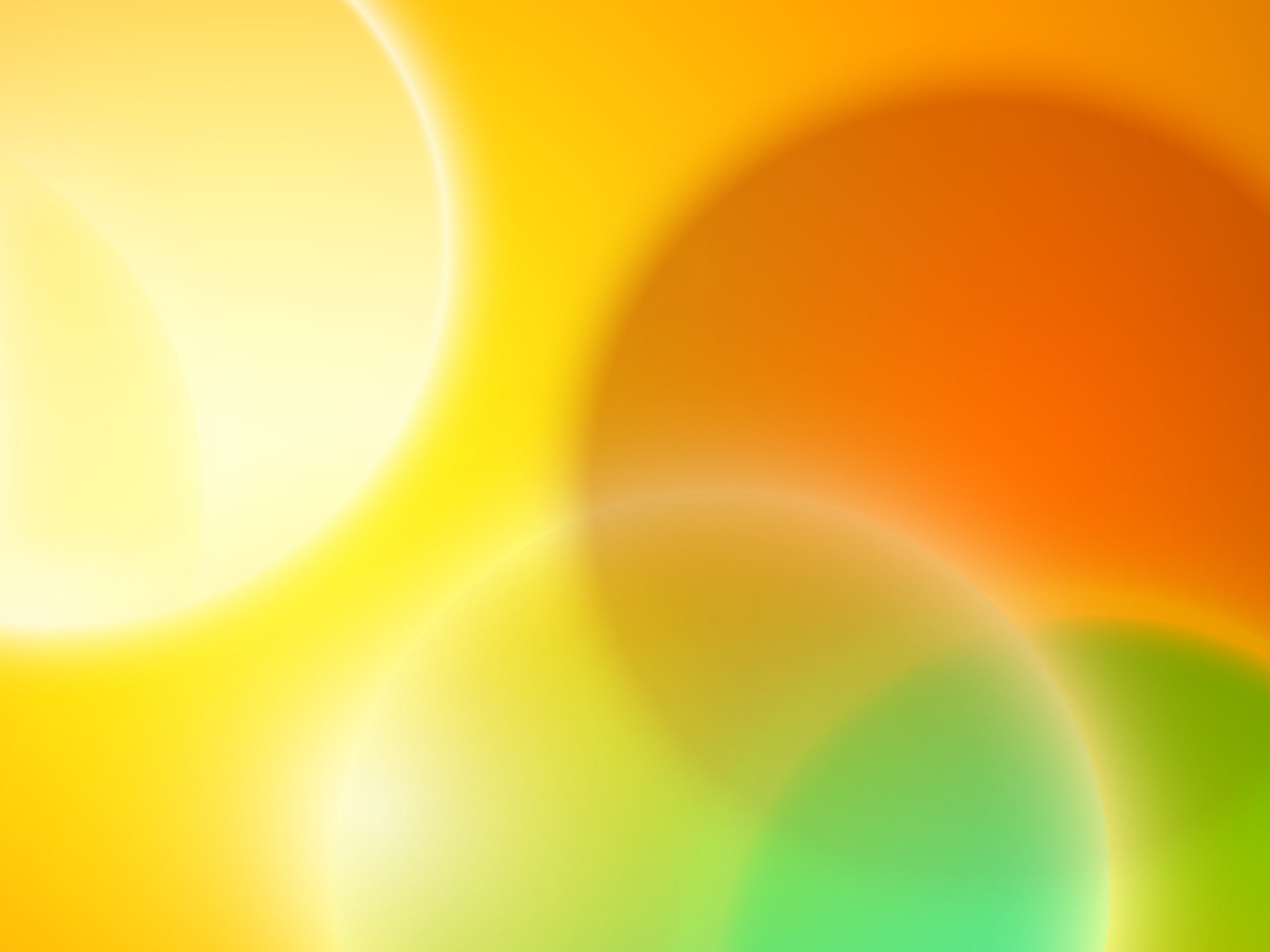 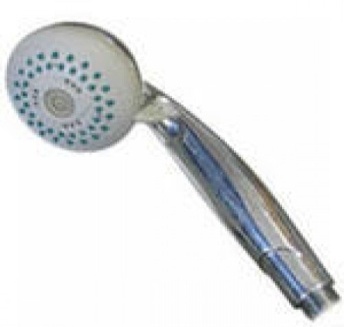 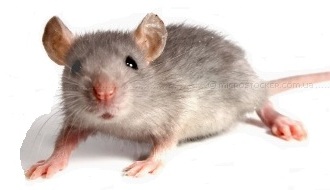 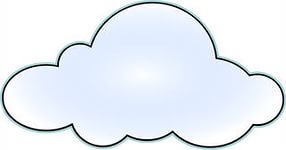 Д
О
М
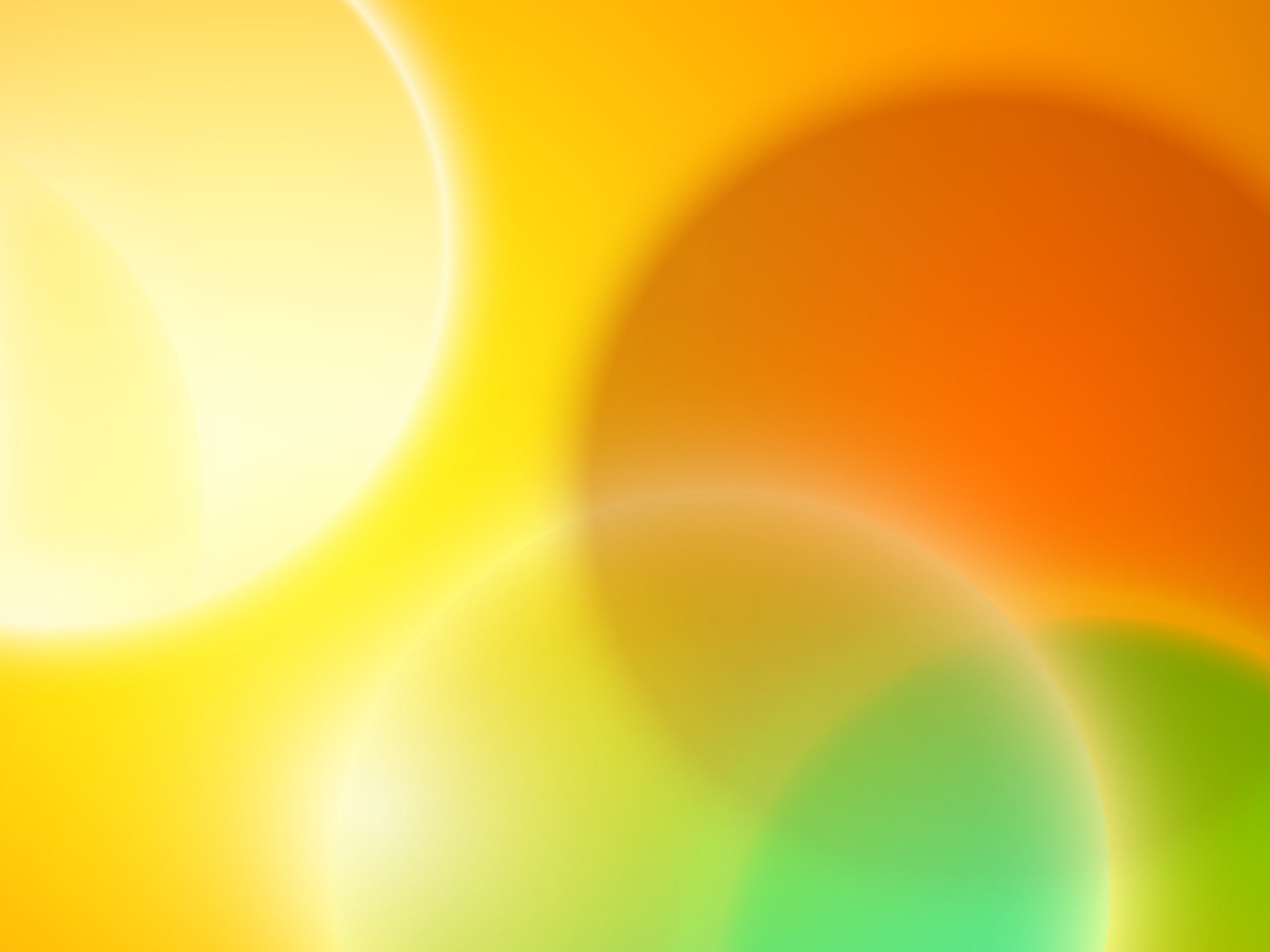 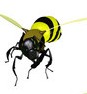 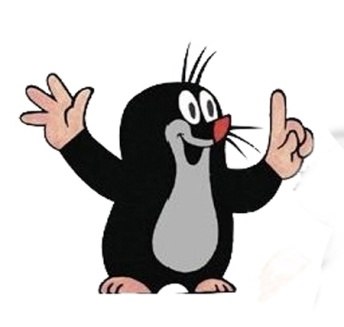 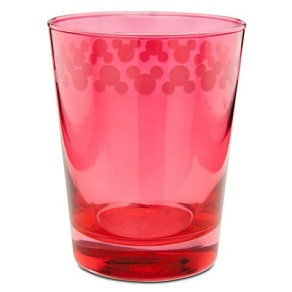 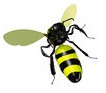 С
О
К
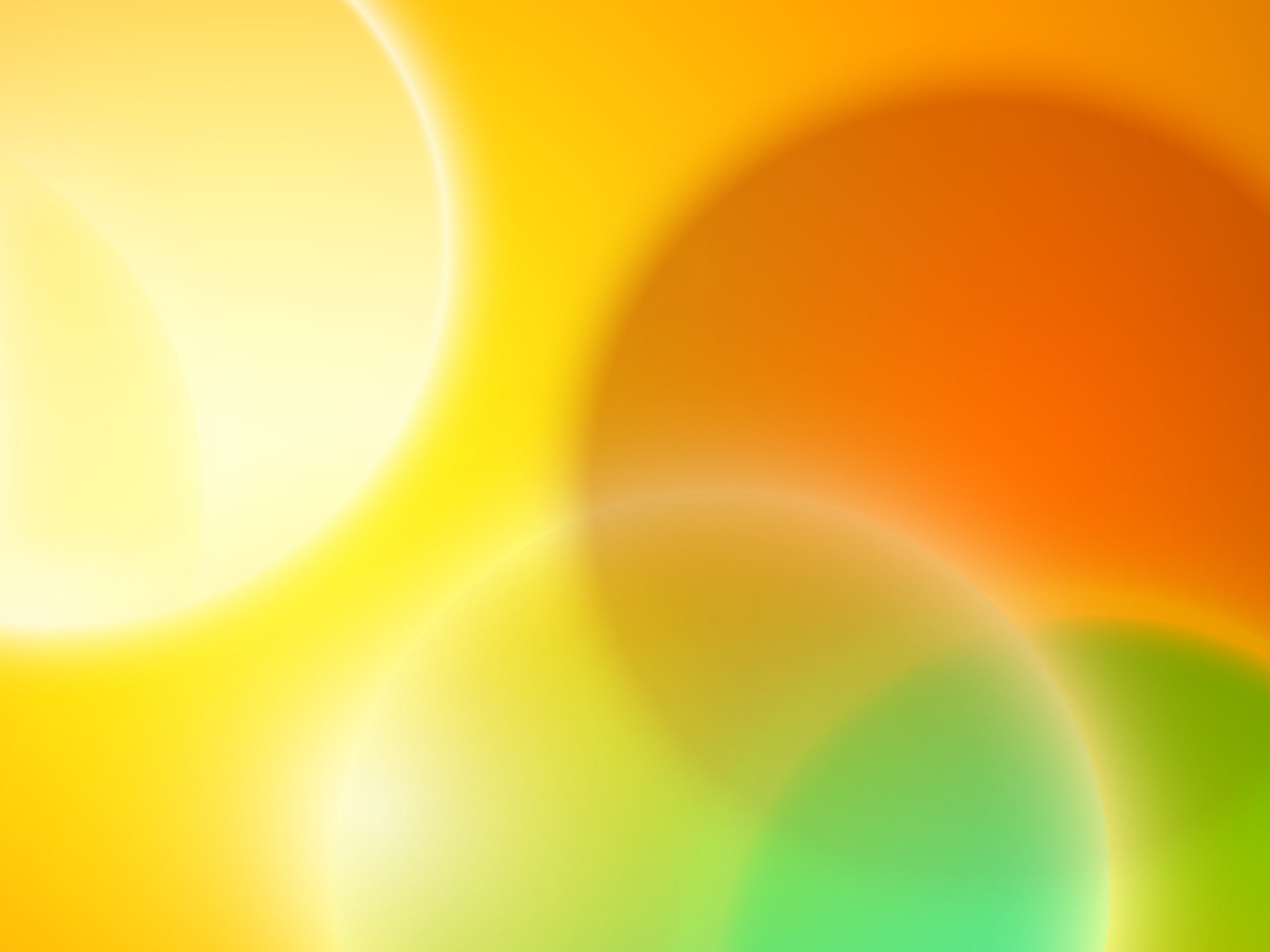 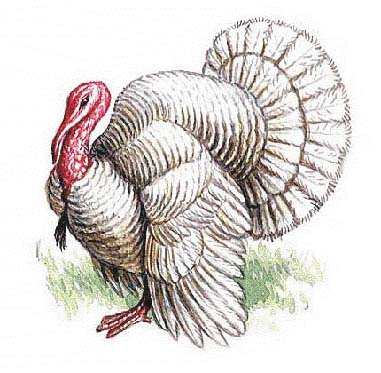 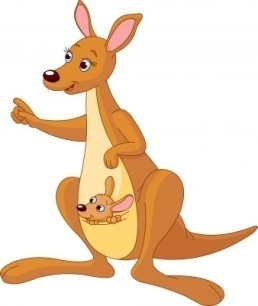 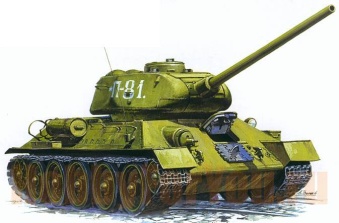 К
И
Т
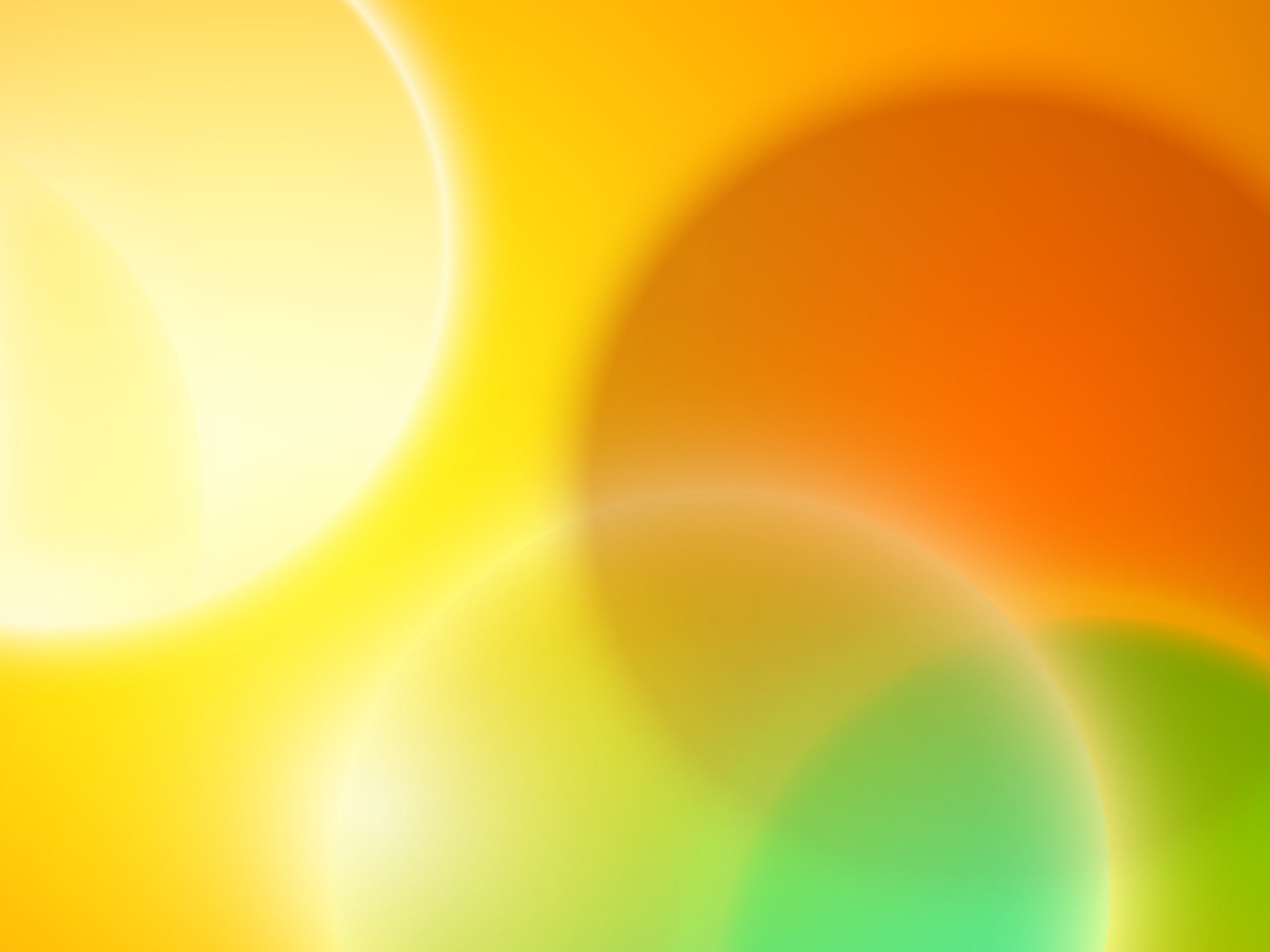 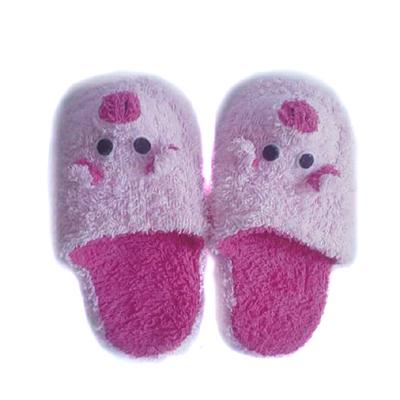 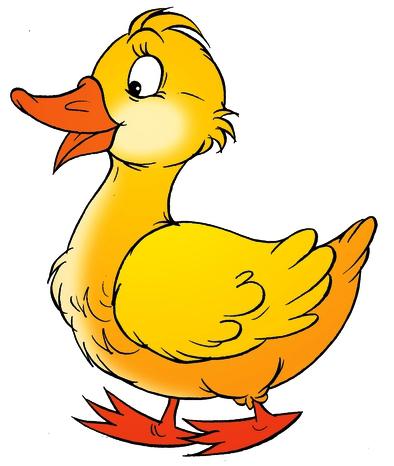 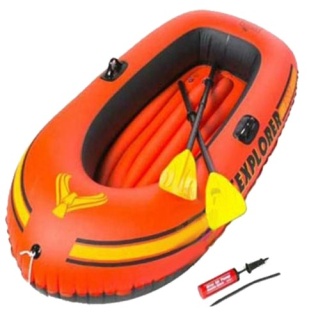 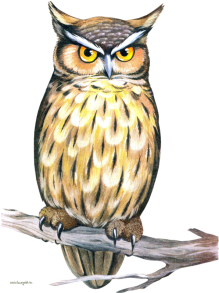 С
Т
У
Л
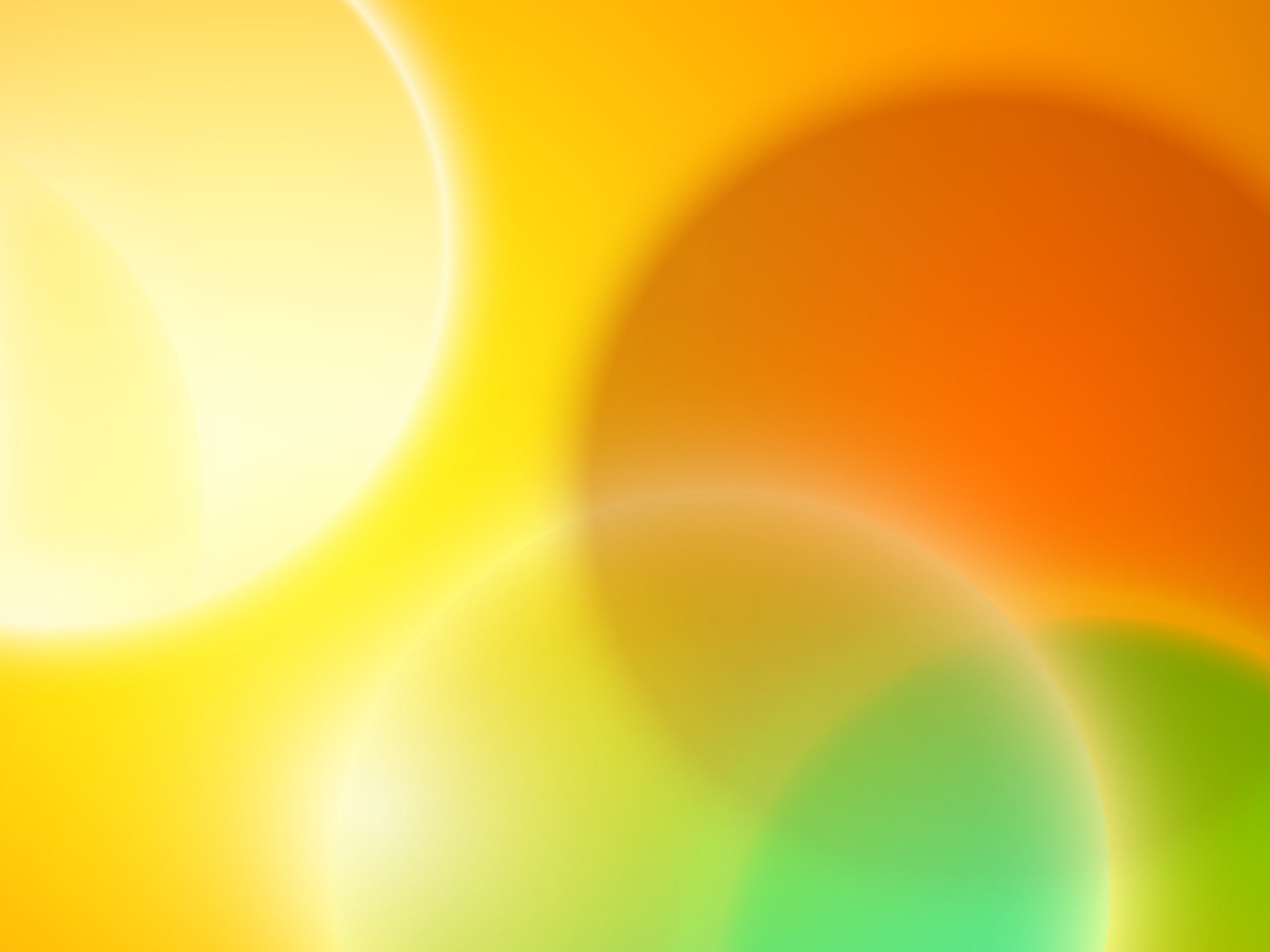 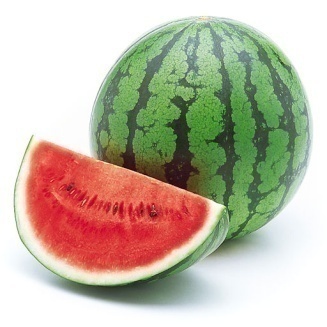 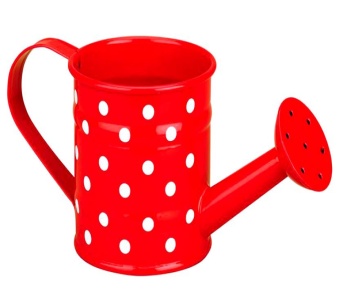 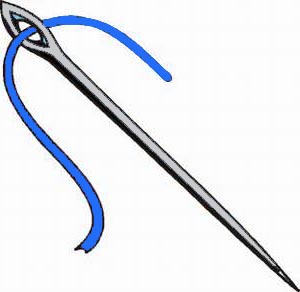 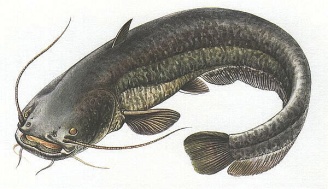 С
А
Л
И
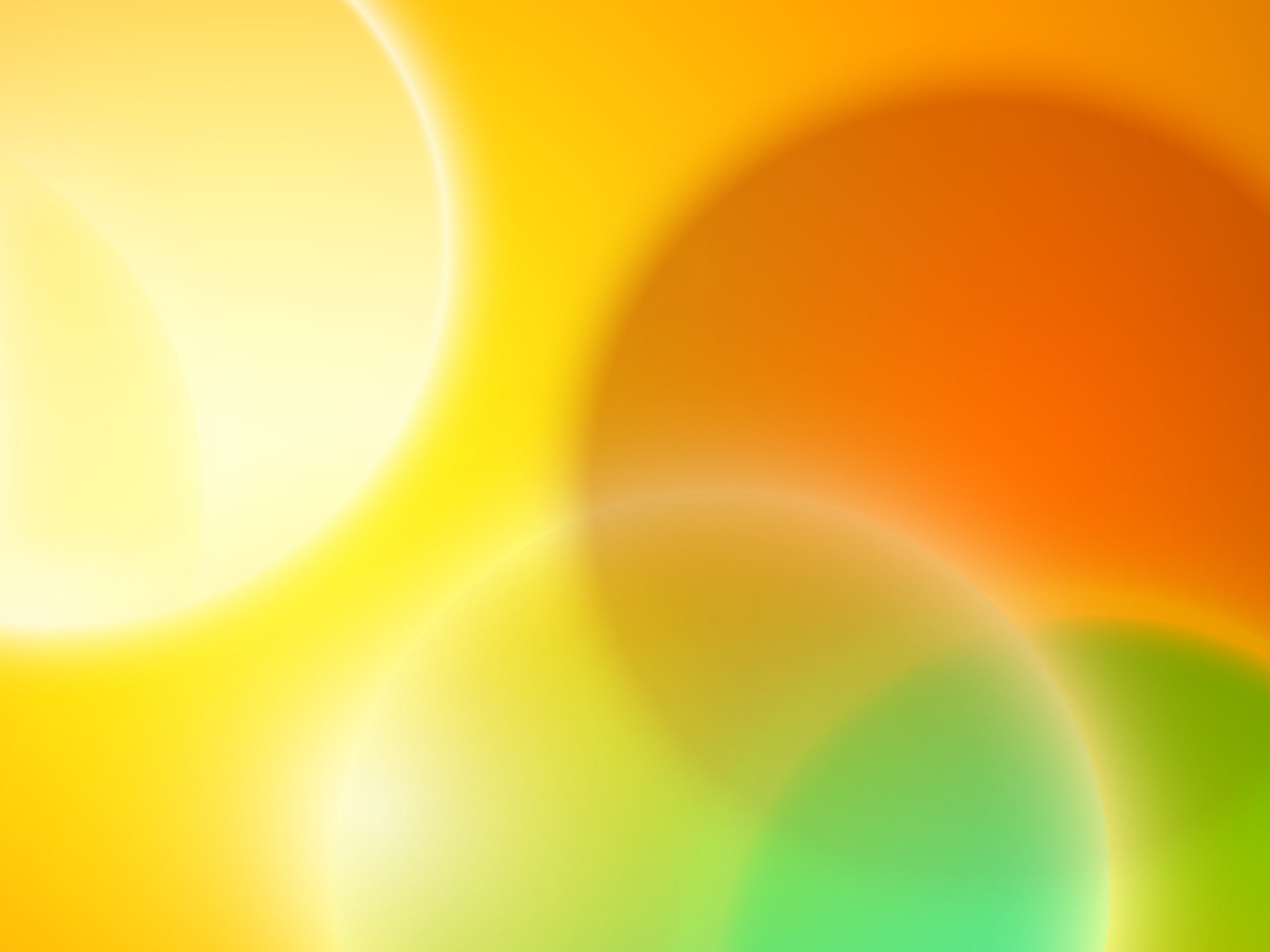 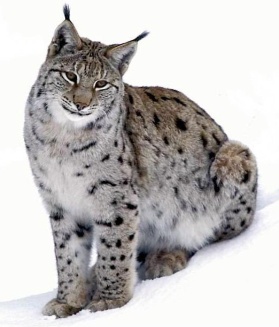 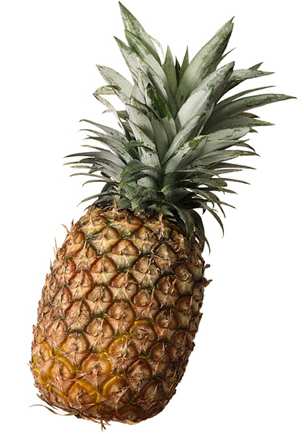 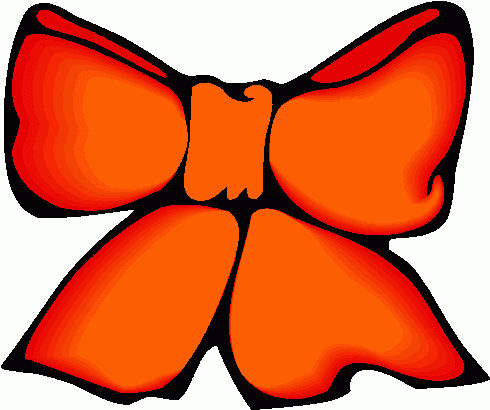 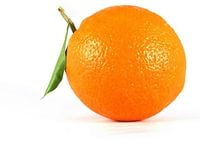 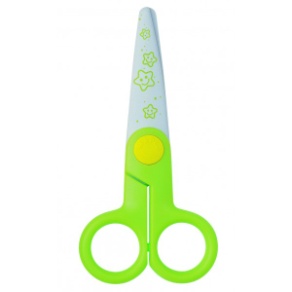 Б
А
Р
А
Н
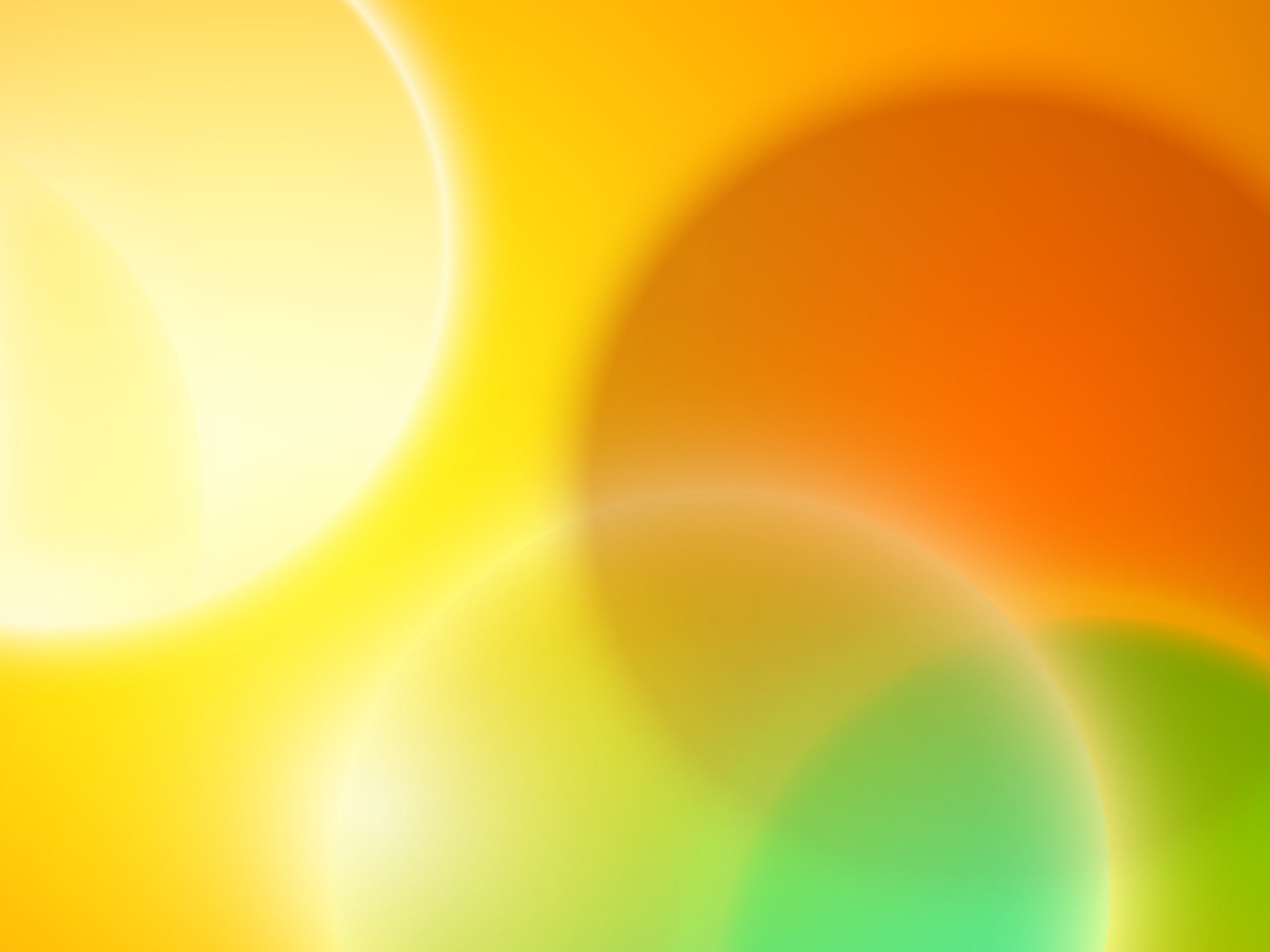 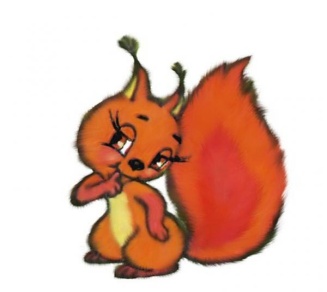 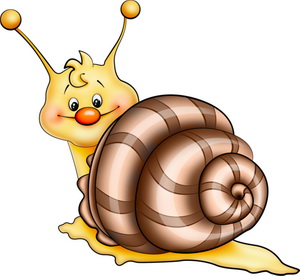 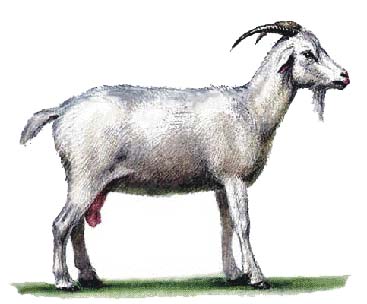 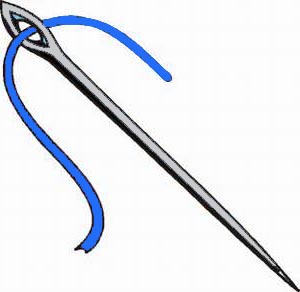 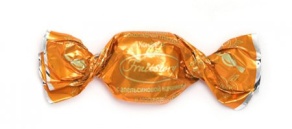 К
У
Б
И
К
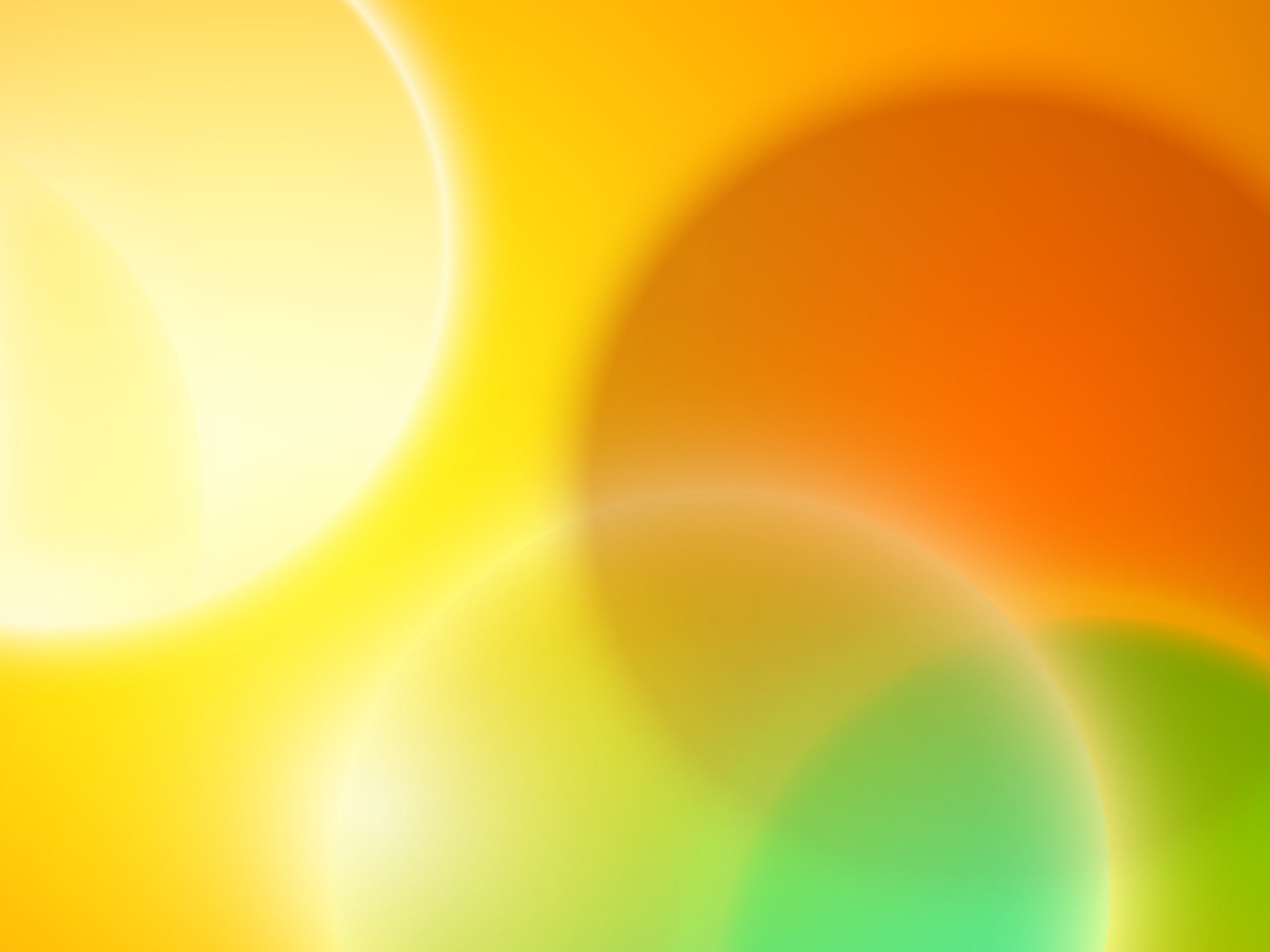 Молодцы!
В презентации использованы картинки с сайтов:
yandex.ru
ru.clipta.com
http://ledyahcollege.ru/nutcracker/